循 环 码 （I）
内容
循环码的定义
循环码的生成多项式和校验多项式
循环码的生成矩阵和校验矩阵
循环码的系统码形式
特殊的循环码
定义
设CH是一个[n.k]线性分组码，C1是其中的一个码字，若C1的左(右)循环移位得到的n维向量也是CH中的一个码字，则称CH是循环码。

(alternative)设              是n维空间的一个k维子空间，若对任一

    恒有

    则称Vn,k为循环子空间或循环码
Example
Example: [7, 4]Hamming码的H矩阵



   
   其16个码字: 1000110, 0100011, 1010001, 1101000, 0110100, 0011010, 0001101; 1001011, 1100101, 1110010, 0111001, 1011100, 0101110, 0010111; 1111111; 0000000
问题一如何寻找k维循环子空间？如何设计[n, k]循环码？ —— 利用多项式和有限域的概念
循环码的构造
GF(p)上的n维向量与GF(p)上的多项式之间有一一对应的关系





模n 多项式F(x)的剩余类构成一个多项式剩余类环Fp[x]/F(x)，若在环中再定义一个数乘运算，即



    
     
     则模F(x)的剩余类构成一个n维线性空间，定义为剩余类结合代数。
问题一转化为如何从模多项式xn-1的剩余类结合代数中寻找循环子空间？
循环码的构造
定理：以多项式xn-1为模的剩余类线性结合代数中，其一个子空间Vn, k为循环子空间(或循环码)的充要条件是：Vn,k是一个理想。

循环码是模xn-1的剩余类线性结合代数中的一个理想。反之，其中的一个理想必是循环码。
问题二如何从多项式剩余类环中寻找理想？
循环码的构造
多项式剩余类环中任何一个理想都是主理想——主理想中的所有元素可由某一个元素的倍式构成

在主理想的所有元素中，至少可找到一个次数最低的首一多项式g(x),即生成多项式
问题三如何寻找生成多项式g(x)？
循环码的构造
循环码
模多项式xn-1剩余类线性结合代数中的理想
生成多项式
两个定理
定理1：GF(q)(q为素数或素数的幂)上的[n, k]循环码中，存在唯一的n-k次首一多项式g(x)，每一个码多项式C(x)必是g(x)的倍式，每一个小于等于(n-1)次的g(x)的倍式一定是码多项式

定理2： GF(q)(q为素数或素数的幂)上[n,k]循环码的生成多项式g(x)一定是xn-1的n-k次因式： xn-1= g(x) h(x)。
   反之，若g(x)为n-k次多项式，且xn-1能被g(x)整除，则g(x)一定能生成一个[n,k]循环码
两个结论
结论1: 找一个[n,k]循环码，即是找一个n-k次首一多项式g(x)，且g(x)必是xn-1的因式。由此作为生成元，生成一个主理想

结论2: 若C(x)是一个码多项式，则

    反之，若

   则C(x)必是一个码多项式
生成矩阵和校验矩阵
g(x)决定生成矩阵，h(x)决定校验矩阵
生成矩阵
校验矩阵
循环码的编码原理
基本步骤([n,k])
1、分解多项式xn-1=g(x)h(x)

2、选择其中的n-k次多项式g(x)为生成多项式

3、由g(x)可得到k个多项式g(x), xg(x),…xk-1g(x)

4、取上述k个多项式的系数即可构成相应的生成矩阵

5、取h(x)的互反多项式h*(x),取h*( x), xh*( x),… xn-k-1 h*( x)的系数即可构成相应的校验矩阵
Example
在GF(2)上，求[7, 4]Hamming码
n-k=3;
Example (Continued)
循环码的系统码
m(x): 信息多项式；r(x): 校验位多项式
首先将信息组乘以xn-k变成xn-km(x)；然后，用g(x)除，得到余式r(x) ；再将其各项系数取加法逆元，就得到了所要求的校验位
循环码的系统码
由于生成矩阵G中的k行要求线性无关，因此在求余式时，可选择k个线性无关的信息组  
                         (1,0,0,…,0)     xk-1 
                         (0,1,0,0,…0)   xk-2 
                     …(0,0,0,…,0,1)  1
循环码的系统码
表示ri(x)的系数
Example
二进制[7, 4]码的                             ，求系统码的G和H矩阵
特殊的循环码
最小循环码
一个理想中不再含有任何的非零理想，此理想对应的循环码称为最小循环码或既约循环码

缩短循环码
对循环码缩短得到的码
取[n, k]循环码中前i位信息位为0的码字，得到一个[n-i, k-i]缩短循环码

准循环码
一个[mn0, mk0]线性分组码，若它的任一码字左移或右移循环移位n0次后，得到的码仍是该码的一个码字，则称这类码为准循环码

双环循环码
由两个循环矩阵Ik和P阵组成的G=[Ik P]生成的码
Example
[8, 4]码双循环码形式




[8, 4]码准循环码形式（n0=2）
循环码的编码电路
多项式乘法
多项式乘法
输出C(x)
br-1
br-2
输入A(x)
a0,a1,…ak
b0
b1
b2
b1
b1
br
多项式乘法电路
乘B(x)运算电路
(利用校验多项式h(x)编码时会用到)
b0
b1
b2
b1
b1
br
多项式乘法电路
输出C(x)
akb0
akb1
akbr-2
akbr-1
br-2
br-1
输入A(x)
a0,a1,…ak
乘B(x)运算电路
多项式除法
多项式除法
除式 B(x)
商式
被除式 A(x)
…              …
输出商q(x)
-b1
-b2
-b0
-br-1
br-1
输入A(x)
b1
多项式除法电路
ak-r+1
ak-r+2
ak-1
ak
a0,a1,…ak
除B(x)运算电路
除式B(x)构成电路，被除式A(x)的系数依次送入电路
输出商q(x)
gr-1
-gr-1
-gr-1
-g1
-g2
-g0
hr-2
hr-1
a0,a1,…ak
h0
h1
h2
b1
b1
hr
输入A(x)
乘H(x), 除g(x)运算电路
多项式相乘相除电路
多项式相乘相除电路
当H(x)、G(x)次数不同时
输出
1
x
x3
＋
＋
＋
1
x2
输入
循环码编码电路
循环码编码电路





n-k 级编码器
基本原理：利用生成多项式g(x)
若要求编成非系统码形式，则利用乘法电路
若要求编成系统码形式，则利用除法电路
n-k级乘法电路(非系统码形式)
取g(x), xg(x), …, xk-1g(x)的系数可构成生成矩阵G
n-k级乘法电路(非系统码形式)
若信息序列 m=(mk-1, mk-2, …, m0),则mG对应的n维向量为：







该n维向量正是多项式m(x)g(x)的系数
g0
g1
g2
b1
b1
n-k级乘法电路(非系统码形式)
输出C(x)
mk-1 gn-k-1
mk-1 gn-k
mk-1 g1
mk-1 g0
gn-k-2
gn-k-1
gn-k
输入m(x)
m0,m1,…mk
乘g(x)运算电路
输入m(x)是信息序列，g(x)为生成多项式
Example
GF(2)上，x7-1=(x+1)(x3+x+1)(x3+x2+1) ，g(x)=x3+x+1，试画一个[7,4]循环码的n-k级乘法编码电路。
＋
＋
输出c(x)
输入m(x)
循环码的系统码
由于生成矩阵G中的k行要求线性无关，因此在求余式时，可选择k个线性无关的信息组  
                         (1,0,0,…,0)     xk-1 
                         (0,1,0,0,…0)   xk-2 
                     …(0,0,0,…,0,1)  1
表示ri(x)的系数
循环码的系统码
n-k级乘法电路（系统码形式）
对任意信息多项式m(x), xn-km(x)除g(x)可得余式r(x)，m(x)的系数为信息序列m，r(x) 的系数为m对应的校验比特
若信息序列 m=(mk-1, mk-2,…m0)；对应的多项式m(x)=mk-1xk-1+ mk-2xk-2+…+m0










因此，循环码的系统码电路是信息多项式m(x)乘xn-k,除g(x)的实现电路
gn-k-1
-g0
-gn-k-1
-gn-k-2
-g1
-g2
输入m(x)
m0,m1,…mk-1
乘xn-k除g(x)运算电路
门1
n-k级乘法电路（系统码形式）
门2
Example
GF(2)上，x7-1=(x+1)(x3+x+1)(x3+x2+1) ，g(x)=x3+x+1，试画一个[7,4]循环码的n-k级系统码形式的乘法编码电路。
门1
门2
＋
＋
输出c(x)
输入m(x)
k 级编码器
基本原理：利用校验多项式h(x)；为系统码编码电路

若信息序列 m=(mk-1, mk-2,…m0)
对应的多项式m(x)=mk-1xk-1+ mk-2xk-2+…+m0
码多项式C(x)= m(x)g(x),且C(x)为系统码
 h(x)C(x)= h(x)m(x)g(x)
             = m(x)(xn-1) = m(x)xn-m(x)
             = mk-1xn+k-1+ mk-2xn+k-2+…+m0xn
                -(mk-1xk-1+mk-2xk-2+…m0)
k 级编码器
h(x)C(x)的乘积中，xn-1, xn-2,… xk次的系数为零
xn-1的系数

xn-2的系数

xn-3的系数


xk的系数
h0 cn-1 +h1 cn-1-1 + …+hk cn-1-k=0
h0 cn-2 +h1 cn-2-1 + …+hk cn-2-k=0
h0 cn-3 +h1 cn-3-1 + …+hk cn-3-k=0
h0 ck +h1 ck-1 + …+hk c0=0
k 级编码器
由于hk=1
cn-1-k = - (h0 cn-1 +h1 cn-1-1 + …+hk-1 cn-1-(k-1))
cn-2-k = - (h0 cn-2 +h1 cn-2-1 + …+hk-1 cn-k-1)
cn-3-k = - (h0 cn-3 +h1 cn-3-1 + …+hk-1 cn-k-2)
cn-k-(n-k) = - (h0 ck +h1 ck-1 + …+hk-1 c1)
-hk-1
-hk-2
-h2
-h1
-h0
cn-k-1
cn-2
cn-k
cn-1
输入信息
b1
门
k 级编码器
循环码k级编码电路
＋
＋
门
x2
x
1
x4
＋
输入m(x)
输出c(x)
Example
GF(2)上，x7-1=(x+1)(x3+x+1)(x3+x2+1) ，g(x)=x3+x+1， h(x)= x4+x2+x+1。试画一个[7,4]循环码的k级系统码形式的编码电路。
循 环 码 （III）
内容
用生成多项式的根定义循环码

BCH码

RS码
用生成多项式的根定义循环码
研究表明，生成多项式有重根的码一般都要比无重根的码差，因此只考虑无重根的码，或构造无重根的多项式。

循环码的编码问题转化为：如何由给定的根来得到生成多项式g(x)?

GF(q)上多项式xn-1无重根的充要条件是n与q互素。因此对GF(2)而言，充要条件即为n为奇数。
用生成多项式的根定义循环码
给定r个根                                 ,  每个根都有级数ei，即                 ，则码长为所有级的最小公倍数
                         

每个根都可有一个最小多项式mi(x)，而生成多项式则是所有根的最小多项式的最小公倍式


同一共轭根系的根在设计生成多项式时的效果相同，只需考虑其中一个；
用指定的根求生成多项式
给定必含根                      ，求生成多项式g(x)时，要先找出各个根的最小多项式（可计算或查表），然后求它们的公倍式。

由于共轭根系的最小多项式相同，需先要找出必含根中包括哪几个共轭根系
Example 1
求以GF(24)中的, 2, 3, 4, 5,为根的二进制循环码。
, 2, 4, 8是15级元素，组成一共轭根系，且有

3, 6, 9 , 12是5级元素，组成一共轭根系，且有

5是3级元素，且有

因此，
Example 2
GF(211)中，为本原元，令=89，求以、2、3、4为根的二进制循环码。

的级数为211-1=2047=8923，23=(89)23=1，因此的级为23，如果以为根，则它的共轭根系也为根：、2、4、8、16、32=9、18、36=13、26=3、6、12。
Example 2 (Continued)
由于所要求的其它必含根2、3、4都包括在这个共轭根系中，它们有相同的最小多项式
	g(x)=m(x)
		 =(x-)(x-2) (x-4) (x-8) (x-16) (x-9)
		   (x-18) (x-13) (x-3) (x-6) (x-12)
		 = x11 + x9 + x6 + x5 + x4 + x2 + 1
这部是著名的Golay码，能纠3个错，是一种完备码。（上面的化简中要用到m()=0和=89 ）
由生成多项式根定义的校验矩阵
若g(x)有r个不相等的根，则每个根必为每个码多项式的根，可将所有根代入是否为零来验证是否为码多项式； 也可由此得到循环码的校验矩阵。
  （此处的运算是在扩域GF(qm)上的）
由生成多项式根定义的校验矩阵
BCH码
用GF(qm)中的n级元素的-1个连续幂次为根的多项式生成的循环码称为q进制BCH码。它的自由距不小于。如果根集中有本原元,则码长n=qm-1，称为本原BCH码；否则，称为非本原BCH码

对任何正整数m和t，一定存在一个二进制BCH码，它以, 3, …, 2t-1,为根，其码长n＝2m-1或是2m-1的因子，能纠正t个随机错误，校验位数目至多为deg(g(x))=mt个
Example
求码长n=21,纠2个随机错误的BCH码
因为26-1=21×3，所以GF(26)是含有21级元素的最小域
设∈ GF(26)是本原域元素，且x6+x+1是的根。令=3 ，则的级为21。要求纠正2个错误，则g(x)以、3为根， =3的最小多项式


3 =(3)3 =9的最小多项式
所以


得到一个[21, 12, 5]非本原BCH码
RS码
GF(q)上的码长N=q-1的本原BCH码称RS码

RS码的符号域与根域相同

RS码生成多项式g(x)=(x-m0) (x-m0+1)…(x-m0+-2)，常取m0=1。其码距为。即生成的码为(n, k, d)=(q-1, q-, )。因此RS码被称为极大最小距离可分码（MDS）。

RS码的设计距离和实际距离D是一致的
Example
设码的符号取自
    GF(q)= GF(23)中
    的元素， ∈ GF(23)
    是本原域元素，
    它是x3+x+1的根，
    构造D=5的RS码。
    GF(23)的元素见右图
Example (Continued)
D=5以, 2 , 3, 4为根，因此


生成GF(23)上的八进制[7, 3, 5]本原BCH码，也就是[7, 3, 5] RS码。
循 环 码 （IV）
内容
一般译码原理

捕错译码

大数逻辑译码

仿真流程及Gaussian噪声的产生
一般译码原理
基本思想与线性分组码类似

1、根据接收序列R计算伴随式S=RHT  (n-k维向量)

2、根据伴随式S寻找错误图样E

3、根据错误图样E估计码向量C’=R-E，进而估计信息序列（系统码、非系统码）
伴随式计算的多项式表示
系统码
S 如何用多项式表示？
0
伴随式计算的多项式表示
循环码伴随式的除法电路实现
由此可知：循环码的检错电路易于实现。
就是一个g(x)除法电路
若deg(E(x)) < deg(g(x))，则S(x) = E(x) != 0 (mod g(x))  能检测长度小于等于n-k的突发错误
-g1
-g2
门1
循环码的检错功能在ARQ中的应用
发送端实现电路：在数据序列后端添加CRC校验
gn-k-1
-g0
-gn-k-1
-gn-k-2
门2
C(x)
输入m(x)
m0,m1,…mL-1
乘xn-k除g(x)运算电路
-g1
-g2
循环码的检错功能在ARQ中的应用
接收端实现电路：将接收序列通过一除法电路，判断是否有错。
gn-k-1
-g0
-gn-k-1
-gn-k-2
r0,r1,…rn-1
输入R(x)
若移位寄存器的存储值全部为零，则表示收到的码字为合法
码字，否则，有错，将向发送端反馈一个信号，用于重传。
计算伴随式电路的特点
定理：若S(x)是R(x)的伴随式，R(x)的循环移位xR(x)的伴随式为S1(x)，则S1(x)是伴随式计算电路中无输入时右移一位的结果。


推论：xiR(x)的伴随式为Si(x) = xiS(x) mod(g(x))，a(x)R(x)的伴随式为Sa(x) = a(x)S(x) mod(g(x))。

译码时，可将错误图样进行归类，即任一错误图样及其循环移位作为一类
Example
循环码生成多项式g(x)=x3+x+1，计算E(x)=x6，E(x)=x5和E(x)=x4的伴随式
非门
与门
七级缓存
门
Example (Continued)
输入R(x)
循环汉明码译码电路
      (需要14移位)
Example (Continued)
R(x)=x6+x+1, E(x) = x4
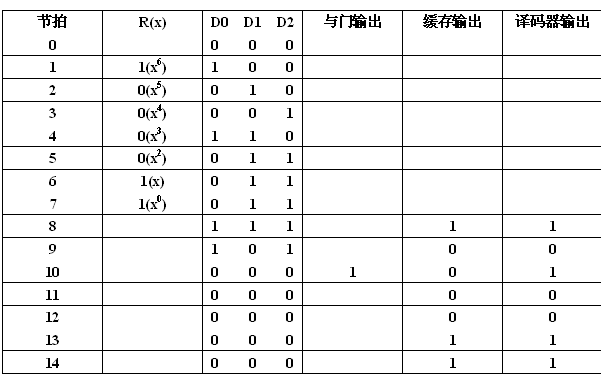 捕错译码
基本工作原理
伴随式


        式中



          
          分别是码字信息组(或前k位)和校验位(或后n-k位）上的 
          错误图样
基本原理
若错误集中在校验元的n-k位上，即EI(x)=0, E(x)=EP(x)


     此时，伴随式就是错误图样，C’(x)=R(x)-S(x)

可用捕错译码循环码必须满足
1、错误必须集中在任意连续的n-k位上，可利用循环码的特点将错误移到后n-k位上
2、要求有连续k维码元无错，即
         k < n/t 或 t < n/k 或 R < 1/t
捕错译码
纠正t个错误的GF(q)上的[n,k]循环码，捕错译码过程中，已把t个错误集中在Ri(x)的最低次n-k 位以内的充要条件是：


    其中w(Si (x))是伴随式Si (x)的重量

(R(x), S0(x), R(x)’)  
(Ri(x)=xiR(x), Si(x)=xiS0(x)) 满足w(Si (x)) ≤t  
Ri (x)’= Ri(x)- Si(x)=xi R(x)’)  
xn-i Ri (x)’= xn R(x)’= R(x)’(mod xn-1)
捕错译码
错误多项式


若前面k位没有错误，则可用捕错译码实现；
若前面k位也有错误，此时伴随式S(x)为：


若EI(x)和SI(x)已知，可由此得到EP(x)，进而确定E(x)= EI(x) +EP(x)，即是修正捕错译码
固定几位错误
大部分错误
修正的捕错译码
当循环码的信息比特数k等于n/t或比n/t稍大时，可采用某种方法，将大部分错误集中在n-k位上，而把个别错误集中在固定的某几位上，即可实现修正的捕错译码
修正捕错译码原理
信息组错误图样






因此，如果能找到一个k-1次多项式Q(x) ，使错误图样E(x)或E(x)的循环移位在前k位码段内与Q(x)一致，即可找到最终的错误图样
大数逻辑译码
[7, 3, 4]增余删信Hamming码的校验矩阵




设接收R=C+E，相应的伴随式




对伴随式分量s0、s1、s2和s3进行线性组合，得到以下一组校验方程
大数逻辑译码
显然，上述方程的系数所组成的3个七重数组: (1011000), (1100010), (1000101)是H行的线性组合，在H的行空间中，则码字C满足
大数逻辑译码
可知



得到一组新的校验方程。它有以下特点:c6含在每一方程中，而其他所有码元只含在某一方程中。有这种特点的校验方程称为正交于c6码元位的正交校验方程。系数组成的矩阵为正交一致校验矩阵
大数逻辑译码
译c6时，计算A1, A2, A3中取1数目的多少进行纠错。
若发生一个错误在该正交位上时，Ai中1的数目为3；否则为0

其他位置码元通过循环移位后按相同方法译码

这种按照正交方程中取1数目的多少，进行译码的方法称为大数逻辑译码。

一个循环码若在任一上能建立J个正交已知校验和式，则该码能纠正                    个错误

若码的最小距离d=J+1的码称为一步完备可正交码
BCH码的一般译码
彼得逊Peterson  1960
迭代译码 波力坎普Berlekamp 1966
BM算法 Massey 1969

频域译码 Blahut 1978

超设计距离译码
BCH码的一般译码
根据接收序列计算伴随式
由伴随式找错误图样
根据错误图样和接收序列得到可能发送的码字
BCH码的译码
令
，则有
加权幂和对称函数
2t个方程，2t个未知数，非线性方程组求解
错误位置多项式
初等幂和对称函数
[M][s]=-[S]
t个方程，t个未知数，有解的充要条件是M矩阵满秩
如果sj(j=m0, m0+1, …, m0+t-1)是由t个不同的非零数
对(xi, Yi)组成，则矩阵
满秩，否则为非满秩
钱搜索
解s(x)的根即确定R(x)中错误的位置。若判断第一位rn-1是否有错，则相当于译码器确定an-1是否是错误位置数，等价于检验a-(n-1)=a是否是s(x)的根。
			s1al+s2a2l+…+statl=-1    rn-1有错
			 s1al+s2a2l+…+statl ≠-1    rn-1正确
钱搜索电路
Yi
…
s1
s2
st
…
a
a2
at
门
输出C’(x)
输入R(x)
n级缓冲存储器
BCH码的译码
由接收到的R(x)，求sj
由si求错误位置多项式
用钱搜索解出s(x)的根，得到错误位置数，确定错误位置
根据错误位置数求错误值，从而得到错误图样
根据接收值和错误图样，计算发送码字
BCH码的迭代译码
BM算法
易于用计算机完成译码
关键是加快求s(x)的速度
BM算法基本原理
设
表示上述二者乘积
令
由于
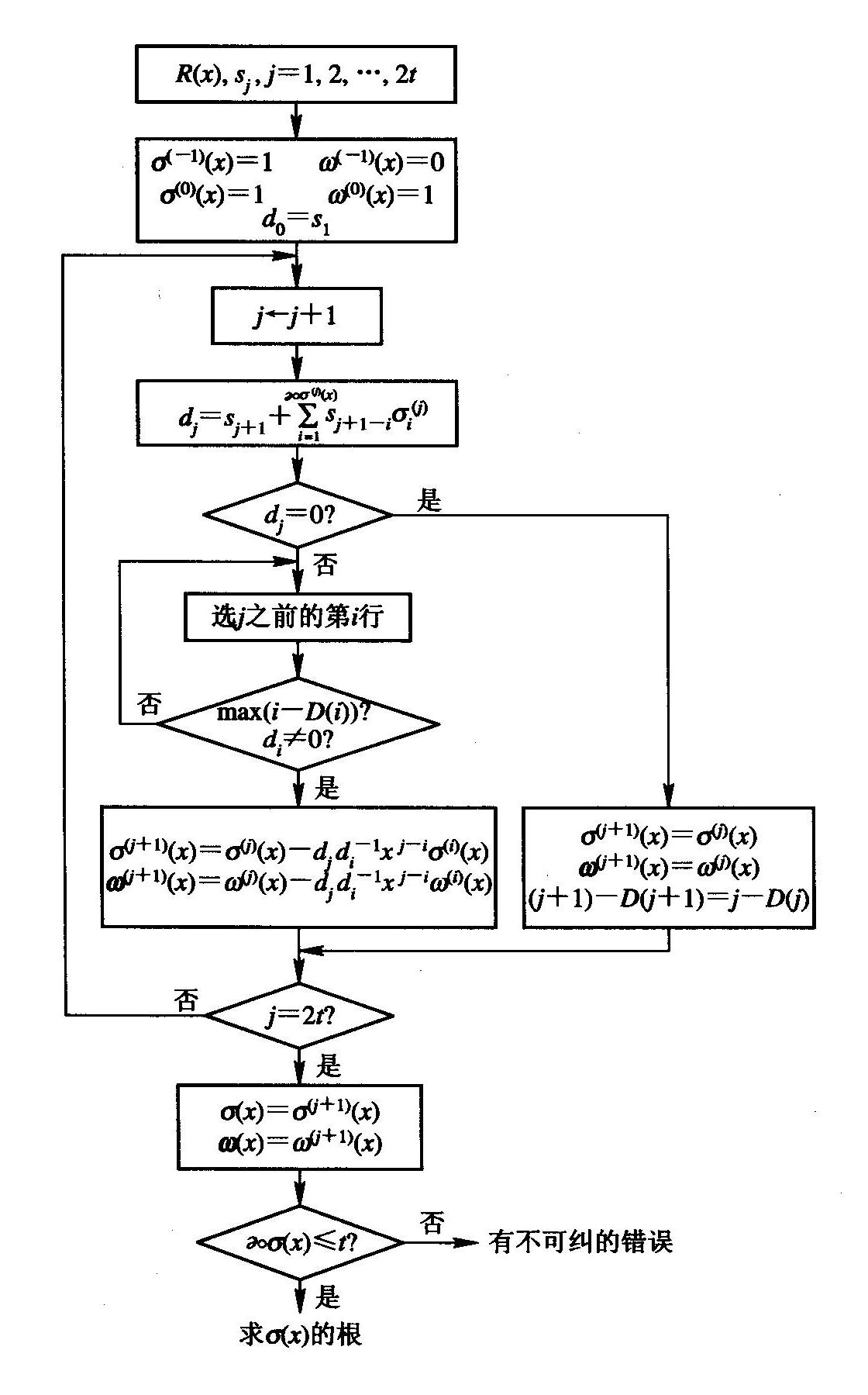 实际系统中，
采用检错码判断
产生信息序列
仿真流程
编码
通过信道
译码
与信息序列比较，判断是否有错
中止
Yes
计算误比特率
Gaussian Noise Program
long Seed = 17;
double UniformRand()
{
    double uRand;

    // generate a uniformly distributed random number
    Seed = (Seed * 1029 + 221591L) % 1048576L;

    // make 0.0 <= uRand <= 1.0
    uRand = (double)Seed / 1048576.0;

    return uRand;
}
Gaussian Noise Program
double GaussNoise(double sigma) // sigma -- standard deviation of Gaussian noise
{
    int num;            // total number of random to generate gaussRand
    double sum;         // sum of uniformly distributed random number
    double gaussRand;
    double mean = 0.0;  // mean of Gaussian noise

    sum = 0.0;
    num = 12;

    // compute sum of 12 uniform random number
    for (int i = 0; i < num; i++)
        sum += UniformRand();

    gaussRand = sigma * (sum - 6.0) + mean;
    return gaussRand;
}